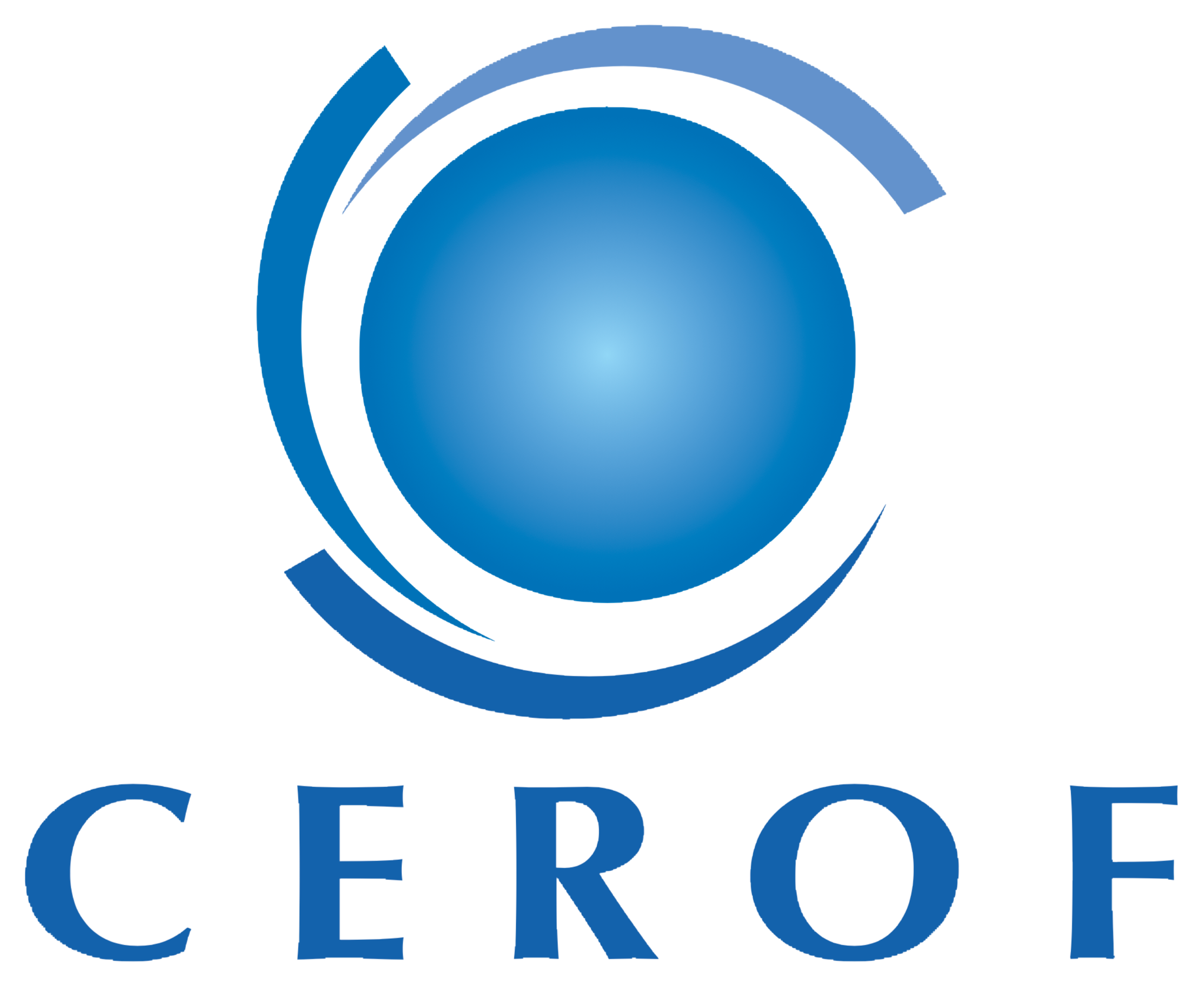 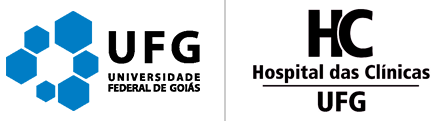 SIMASP E-GALLERY 2019:
Extrusão espontânea de lente intraocular (LIO), com tamponamento da perfuração pela própria LIO Descrição:
Paciente de 60 anos, 5 anos de pós-operatório de facoemulsificação + LIO

Palavras chave (key words):
Lente intraocular, Catarata, Cirurgia Oftalmológica

Autores:
Luiz Arthur Franco Beniz 1, Déborah Capel Modesto 1, Rodrigo Cunha Ferreira 1, Victor Falcão Pereira Costa 1, Marina Souza Rocha 1, Pedro Henrique Macedo dos Santos 1
Instituições: 
1. Centro de Referência em Oftalmologia da Universidade Federal de Goiás (CEROF-UFG). Goiânia-GO
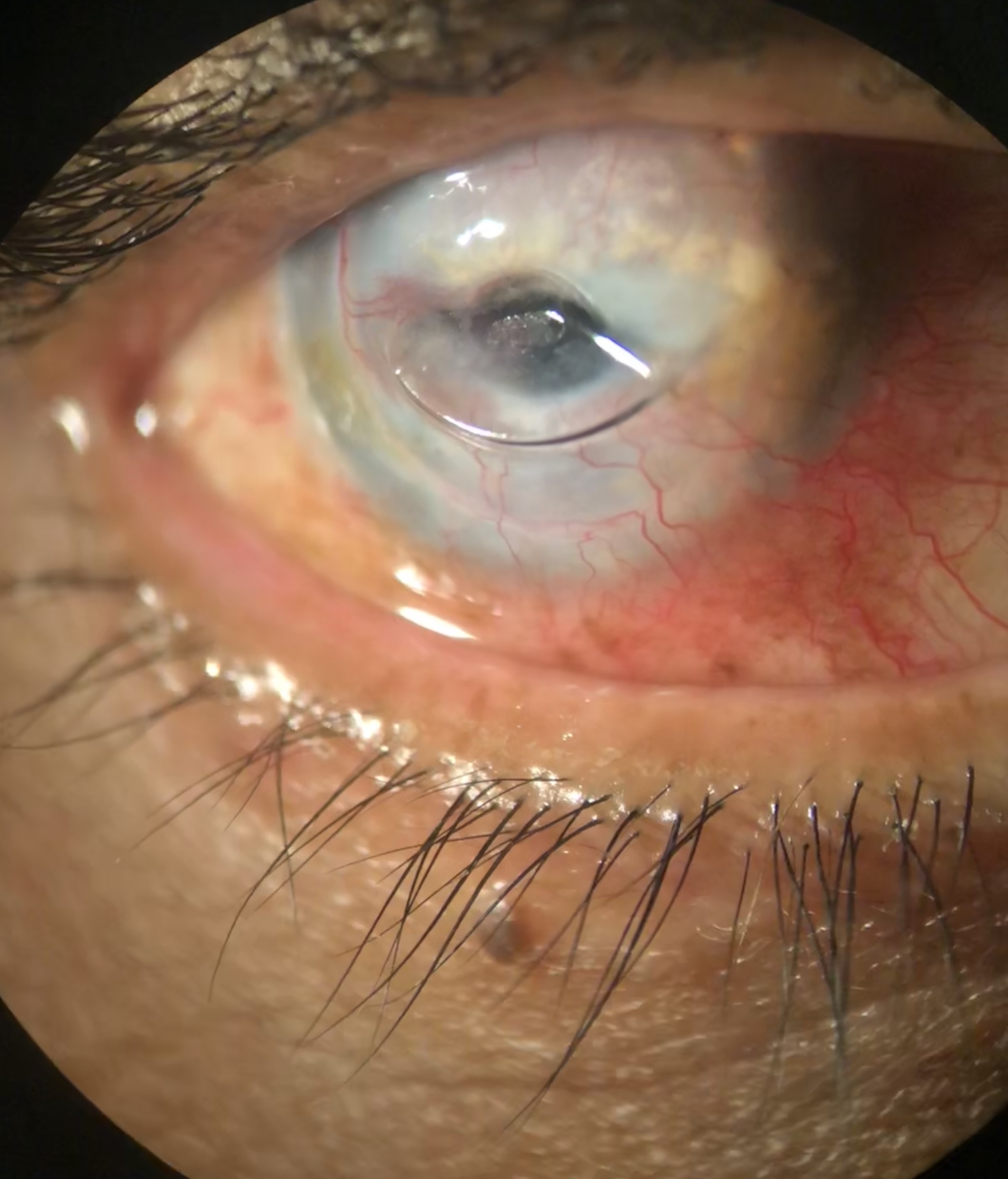